সকলকে স্বাগতম
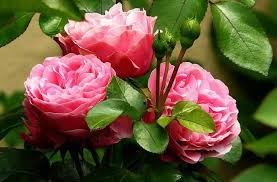 শিক্ষক পরিচিতি
বিনয় কুমার বিশ্বাস 
সহকারী শিক্ষক 
কোলা সদর উদ্দিন উচ্চ বিদ্যালয় 
রাজবাড়ী সদর, রাজবাড়ী।
মোবাঃ ০১৭১৭৭৫৪৮০৭
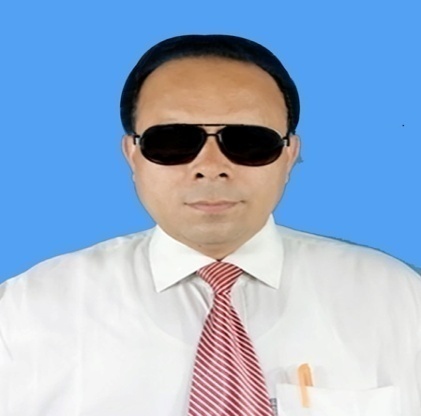 পাঠ পরিচিতি
শ্রেণীঃ   ৮ম  
বিষয়ঃ বাংলা ১ম পত্র 
(পদ্যাংশ )
সময়ঃ ৫০ মিনিট 
তারিখঃ ০১-১০-২০২০ইং
এসো আমরা কিছু ছবি দেখি
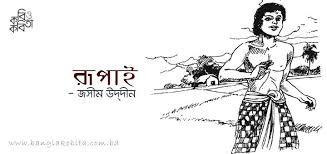 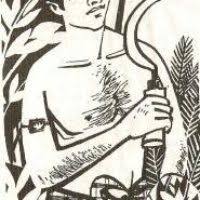 এসো আমরা আরও কিছু ছবি দেখি
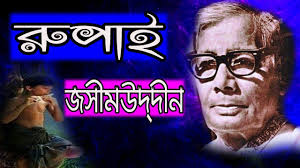 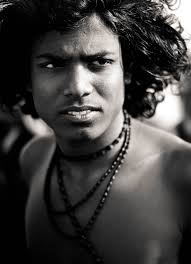 আজকের পাঠ 
“রুপাই”
-জসীমউদদীন 
(শেষ অংশ )
শিখনফল
১.  কবিতার নির্ধারিত অংশ প্রমিথ উচ্চারণে আবৃতি করতে পারবে । 
২.  নুতন শব্দের অর্থসহ বাক্য তৈরী করতে পারবে । 
৩.  ‘কালোই যে জগতের আলো’ শিক্ষার্থীরা বিশ্লেষণ করতে পারবে। 
৪.   ‘রুপাই’ কবিতার ভাবার্থ ব্যাখ্যা করতে পারবে  ।
আদর্শ পাঠ
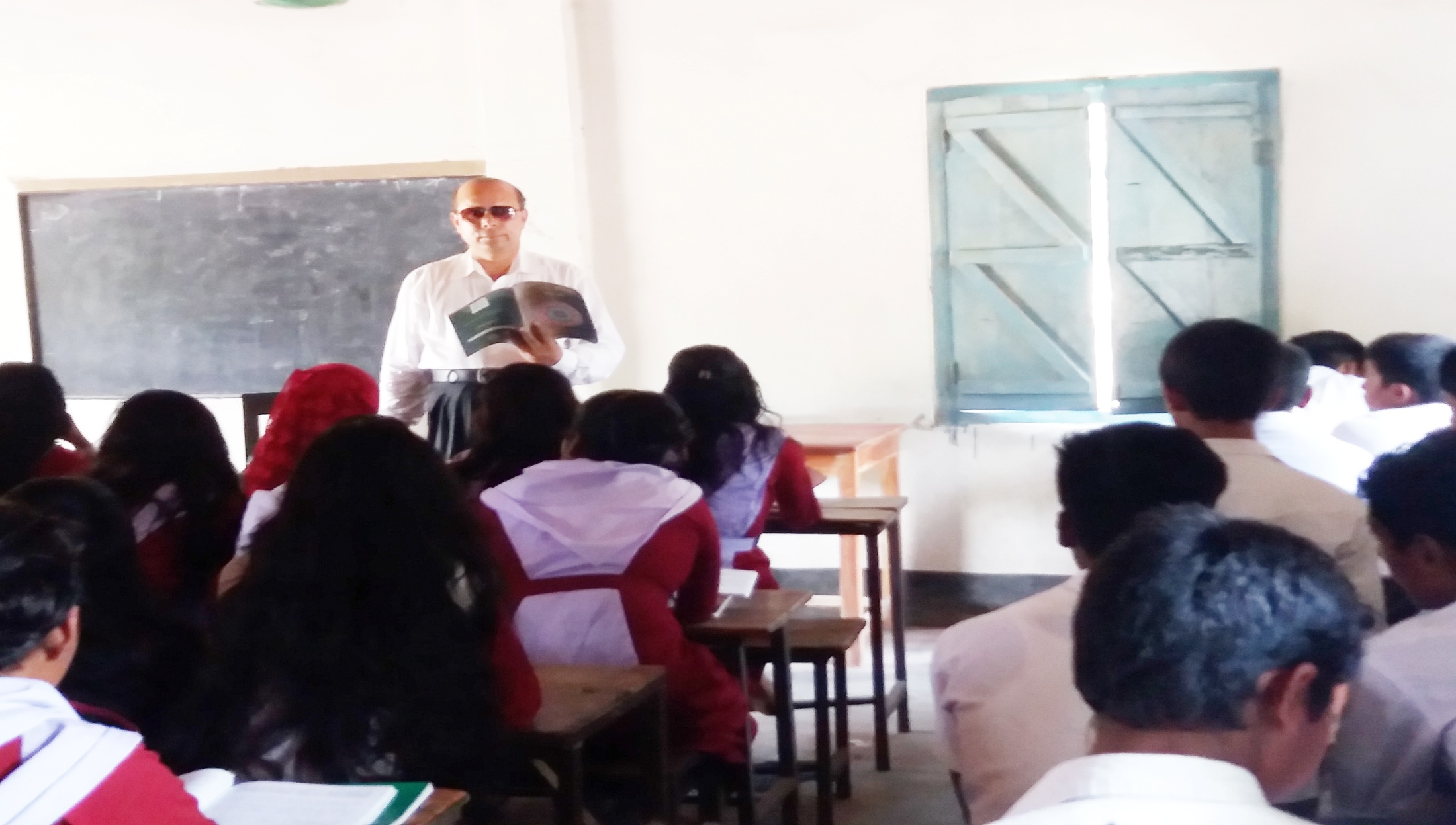 এসো আমরা নুতন শব্দের অর্থ জেনে নিই
রামধনুকের হার
অর্ধবৃত্তাকার রংধনুকে গলার হার হিসাবে কল্পনা করা হয়েছে ।
পদ-রজ
পায়ের ধুলা , চরণধুলি
মথুরার নিকটবর্তী হিন্দুদের তীর্থস্থান , রাধা-কৃষ্ণের প্রেমের লীলাক্ষেত্র ।
বৃন্দাবন
সিনান্
স্নান , গোসল , অবগাহন
এসো আমরা নুতন কিছু শব্দের অর্থ জেনে নিই
আখড়াতে
নৃত্যগীত শিক্ষা ও  মল্লবিদ্যা, অভ্যাসের স্থান , আড্ডা ।
শোকগীতি , মূলত কারবালার শোকাবহ ঘটনামূলক গাথা
জারির গান
উজল
উজ্জ্বল , দীপ্তিমান
ইস্পাত । পাগাল  লোহা বলতে ইস্পাতযুক্ত বা ইস্পাতযুক্ত বা ইস্পাতসম কঠিন লোহাকে বোঝানো হয়েছে  ।
পাগাল
একক কাজ
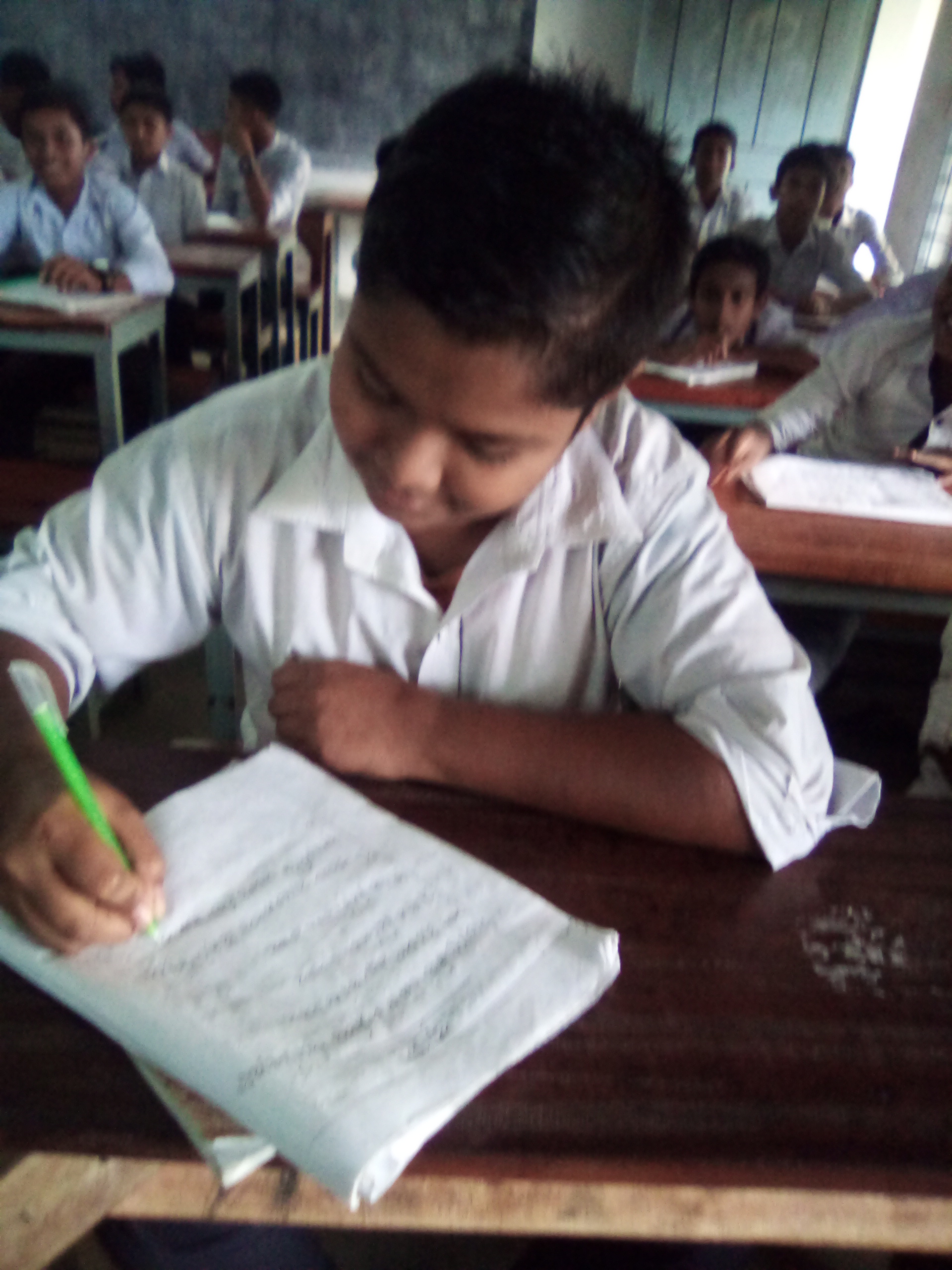 প্রশ্নঃ- ‘পাগাল’ বলতে কবি কি বুঝিয়েছেন, তা লিখ ?
সরব পাঠ
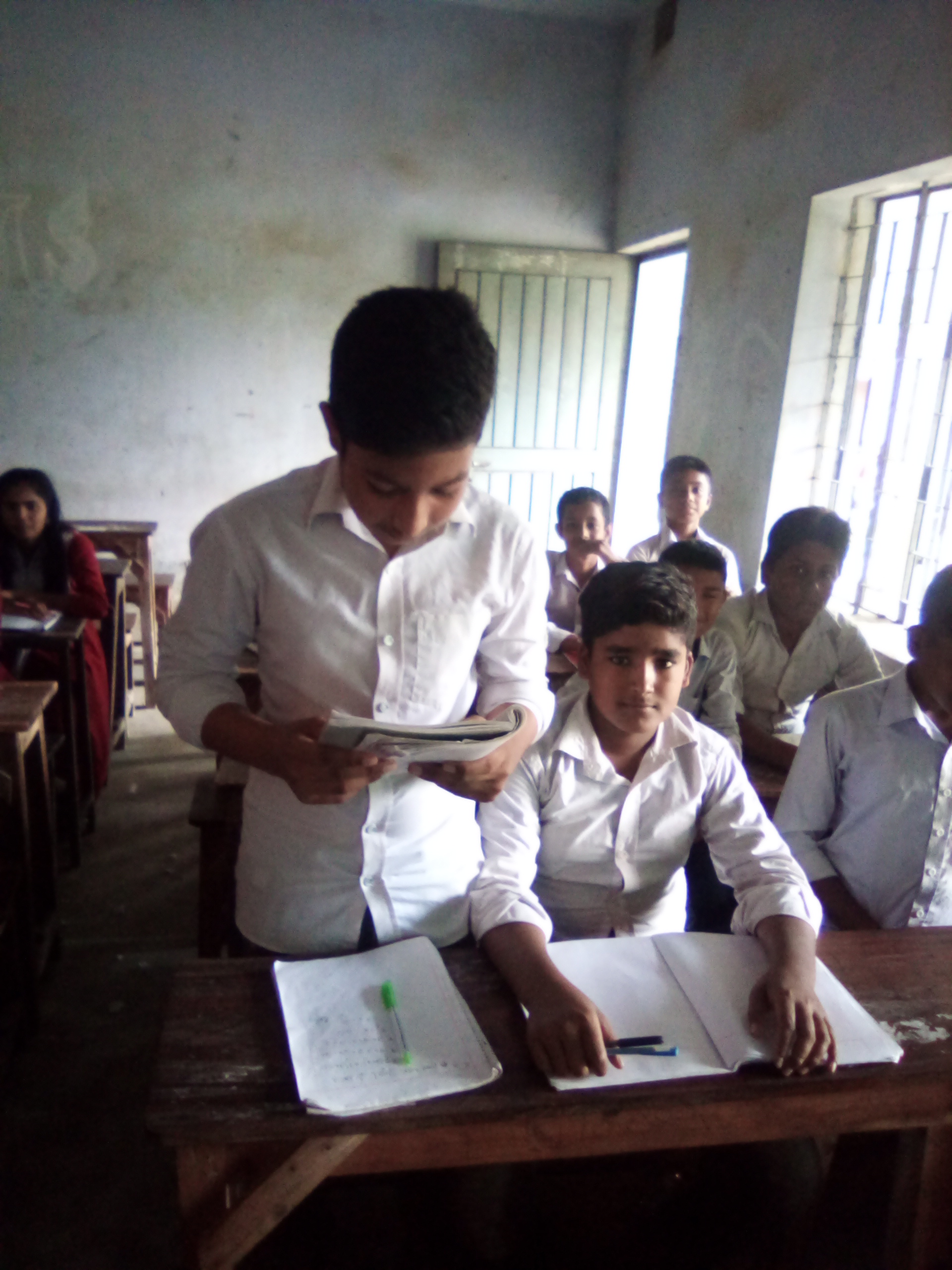 এসো কবিতার কিছু অংশ জেনে নিই
জনম কালো ,মরণ কালো, কালো ভূবনময়; 
চাষীদের ওই কালো ছেলে সব করেছে জয় ।
সোনায় যে-জন সোনা বানায়, কিসের গরব তার’
রং পেলে ভাই গড়তে পারি, রামধনুকের হার । 
কালোয় যে জন আলো বানায় , ভুলায় সবার মন, 
তারির পদ-রজের লাগি লুটায় বৃন্দাবন । 
সোনা নহে, পিতল নহে ,নহে সোনার মুখ , 
কালো-বরণ চাষির ছেলে জুড়ায় যেন বুক ।
জোড়ায় কাজ
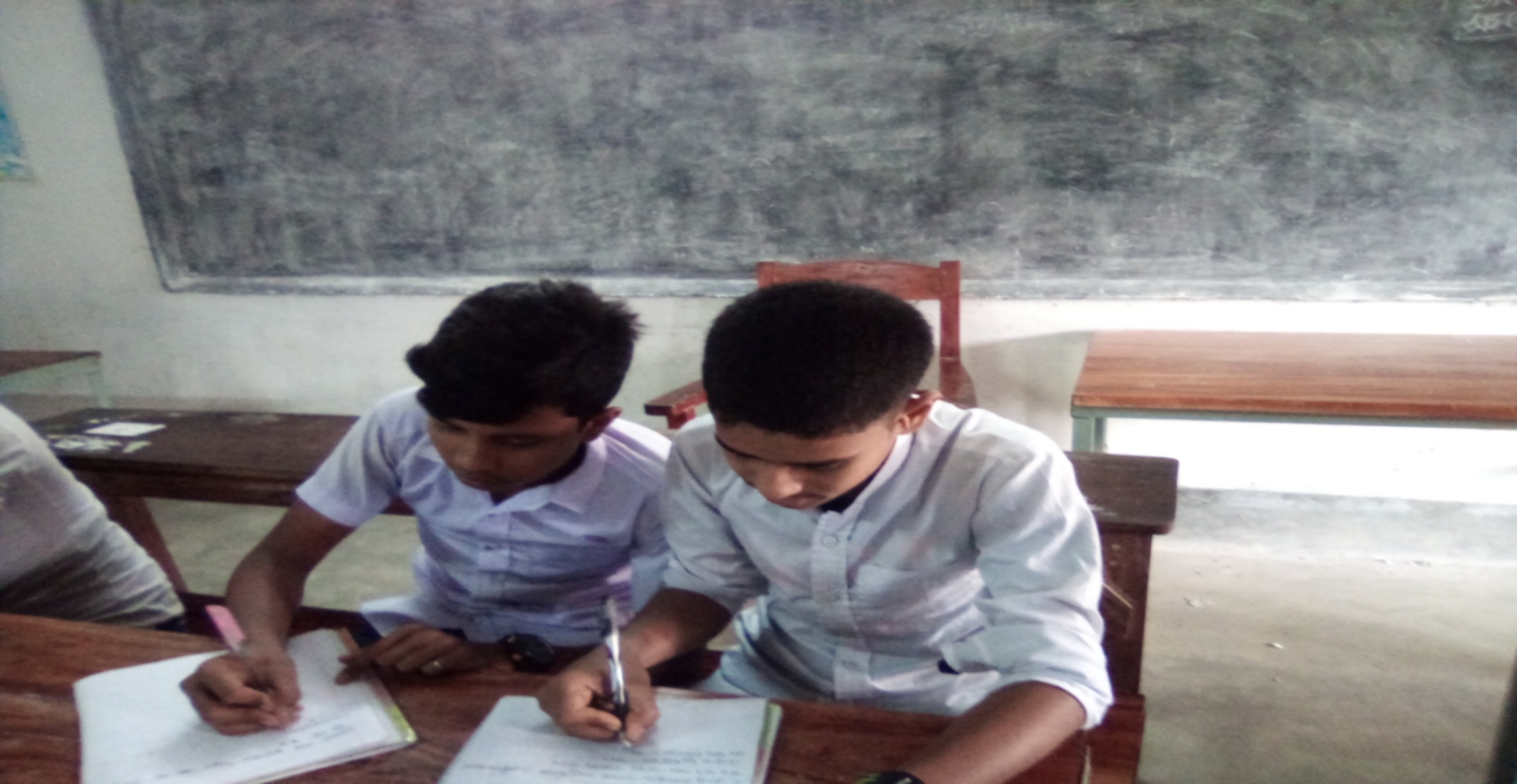 প্রশ্নঃ-’তারির পদ-রজের লাগি লুটায় বৃন্দাবন’- লাইনটি ব্যাখ্যা কর ।
নিরব পাঠ
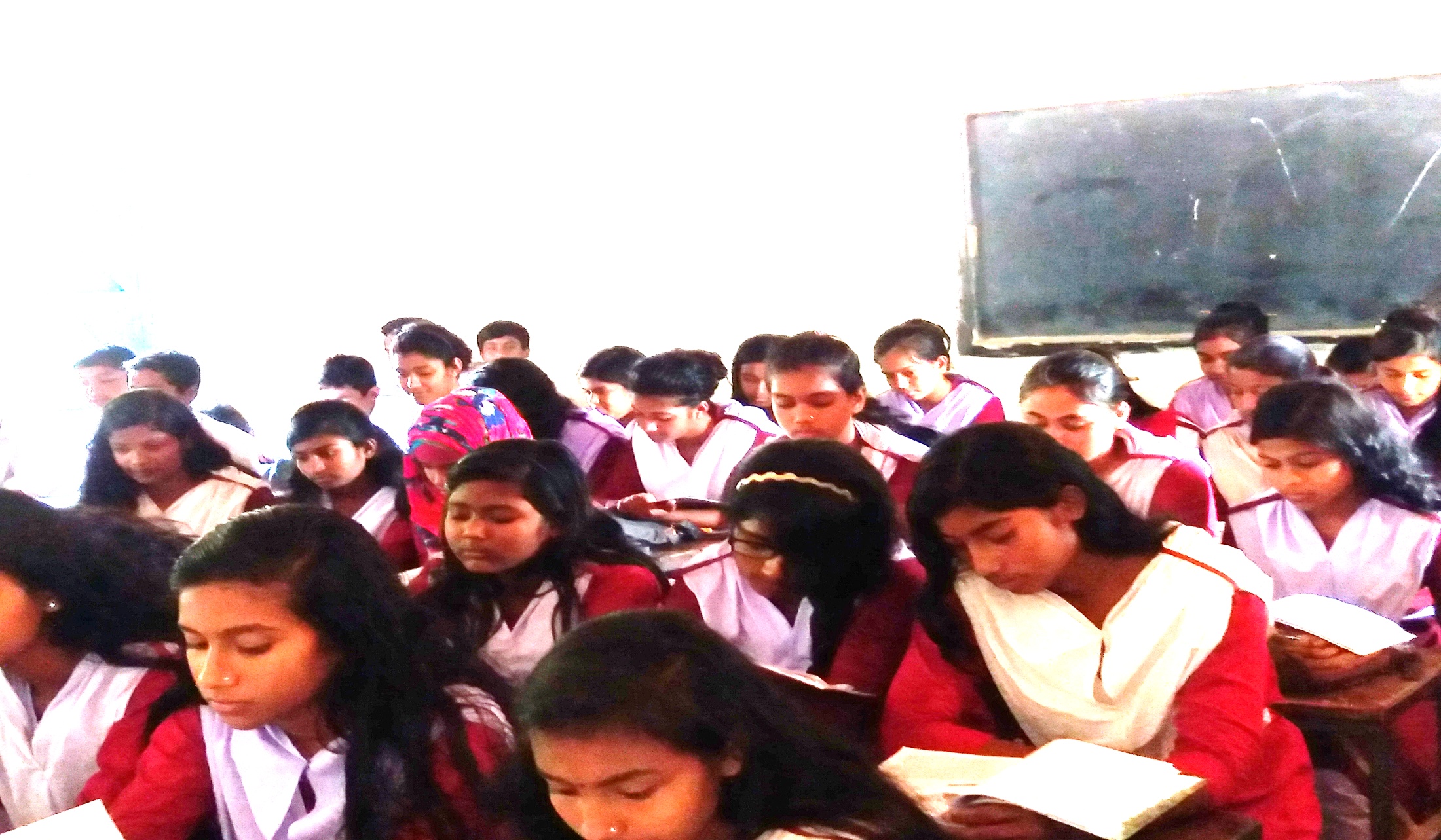 এসো কবিতার কিছু অংশ জেনে নিই
যে কালো তার মাঠেরি ধান , যে কালো তার গাঁও ! 
সেই কালোতে সিনান্ করি উজল তাহার গাঁও ।  
আখড়াতে তার বাঁশের লাঠি অনেক মানে মানী ,
খেলার দলে তারে  নিয়েই সবার টানাটানি ।
জারির গানে তাহার গলা উঠে সবার আগে ,
‘শাল-সুন্দি-বেত’ যেন ও, সকল কাজেই লাগে ।
বুড়োরা কয়, ছেলে নয় ও , পাগাল লোহা যেন ,
রুপাই যেমন বাপের বেটা কেউ দেখেছ হেন ?
যদিও রুপা নয়কো রুপাই , রুপার চেয়ে দামি ,
এক কালেতে ওরই নামে সব গাঁ হবে নামি ।
দলগত কাজ
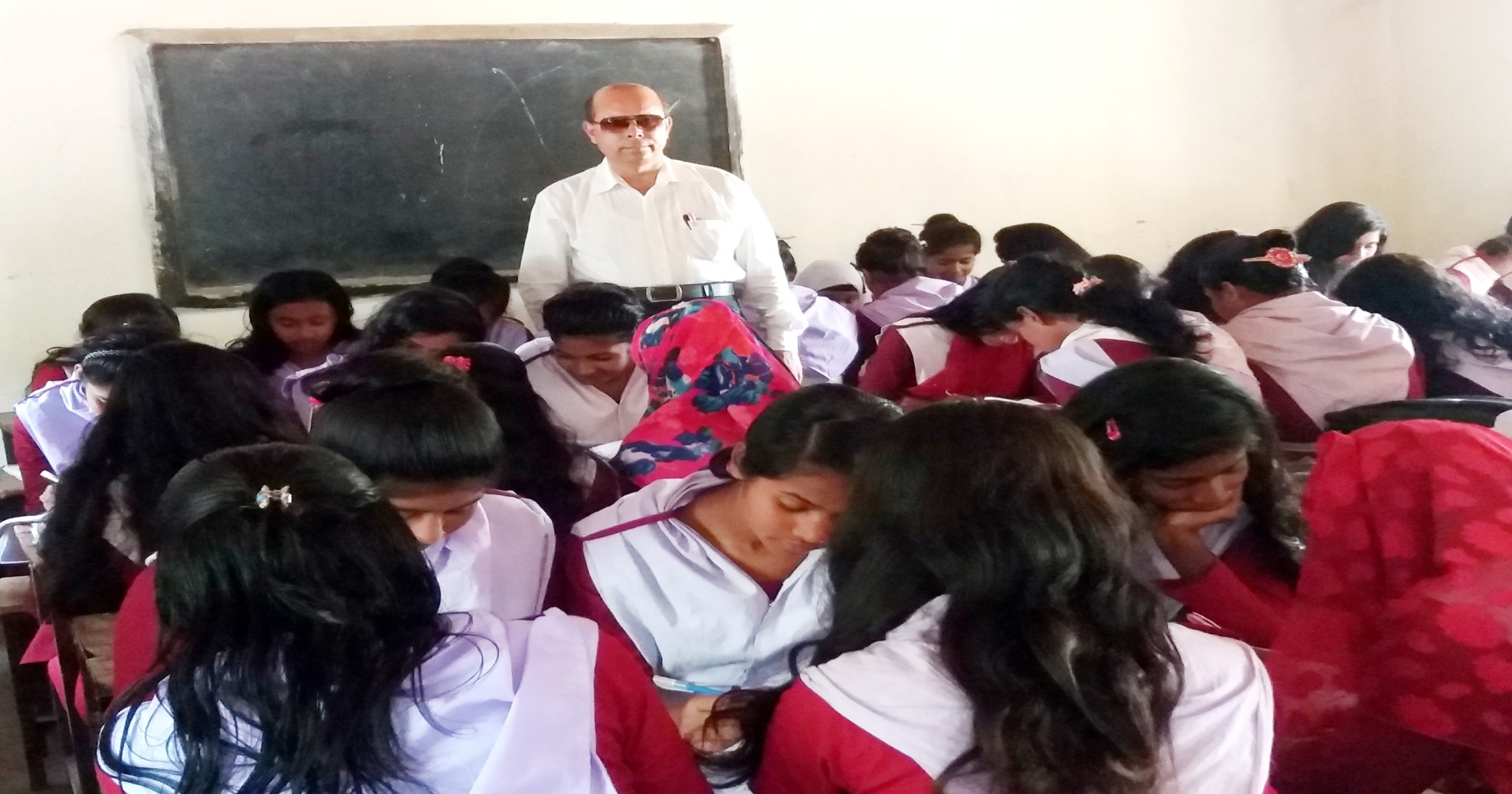 প্রশ্নঃ-‘খেলার দলে তারে নিয়েই সবার টানাটানি’-লাইনটি ব্যাখ্যা কর ।
মূল্যায়ন-০১
প্রশ্নঃ-০১- ‘খেলার দলে তারে নিয়েই সবার টানাটানি’-এখানে রুপাইয়ের কি প্রকাশ করেছে ?
ক.   জনপ্রিয়তা           খ.     সৌন্দর্য   
গ.   পারদর্শিতা                ঘ.     শক্তিমত্তা 
প্রশ্নঃ-০২- ‘রুপাই’ কবিতায়  শ্রীকৃষ্ণ সম্পর্কে বলা হয়েছে - 
 i.  তাঁর গায়ের রং কালো                                               
 ii.   তিনি সকলের মন ভোলান                       
 iii.  তিনি মথুরায় থাকেন 
নিচের কোনটি সঠিক ? 
 ক.     i      ও       ii           খ.   i     ও     iii             
গ.       ii       ও     iii        ঘ.    i   ,     ii      ও   iii
মুল্যায়ন-০২
প্রশ্নঃ-০৩- ‘এক কালো কালোতে ওরই নামে সব গাঁ হবে নামি’- ‘রুপাই’ কবিতায় এ উক্তি দ্বারা কী বোঝানো হয়েছে ?
ক. সবাই ওকে সম্মান করে   খ.  ওর পরিচিয়ে সবাই পরিচিত হবে               
গ. সবাই ওকে স্মরণ করবে  ঘ.   সবাই ওকে পরিচয় করিয়ে দেবে 
প্রশ্নঃ-০৪-’রুপাই’ কবিতা পাঠ করে শিক্ষার্থীরা– 
i. গ্রামীণ প্রকৃতিকে ভালবাসে 
ii. গ্রামীণ সৌন্দর্য সম্পর্কে জানবে      
iii. গ্রামীণ কৃষকের শৈল্পিক রুপ অনুধাবন করবে              
নিচের কোনটি সঠিক ? 
ক.   i     ও      ii     খ.    i      ও     iii          
গ.   ii     ও    iii        ঘ.   i  ,   ii    ও   iii
বাড়ীর কাজ-০১
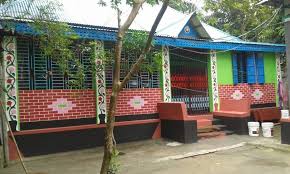 বাড়ীর কাজ-০২
নিচের উদ্দীপকটি পড় এবং প্রশ্নের উত্তর দাওঃ- 

সব সাধকের বড় সাধক আমার দেশের চাষা, 
দেশ মাতারই মুক্তিকামী দেশের সে যে আশা ।
মুক্তিকামী মাহাসাধক মুক্ত করে দেশ ,
সবারই সে অন্ন জোগায় নাইক গর্ব লেশ ।
বাড়ীর কাজ-০৩
ক.    ‘শাল-সুন্দি-বেত’ কী ? 
খ.  ‘চাষিদের ওই কালো ছেলে সব করেছে জয়’ 	চরণটি ব্যাখ্যা কর । 
গ.   ‘রুপাই’ কবিতার সাথে উদ্দীপকের সাদৃশ্যপূর্ণ 	দিকটি আলোচনা কর। 
ঘ.  “উদ্দীপকটিতে ‘রুপাই’ কবিতার সমগ্রভাব 	প্রকাশিত”- বিল্লেশণ কর ।
সকলকে ধন্যবাদ
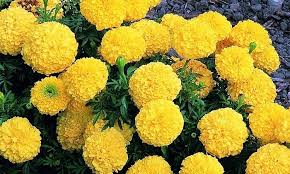